PRIRODNO I PROSTORNO KRETANJE
PONAVLJANJE
NEŠTO ŠTO POZNAJEMO OD PRIJE
Prirodno kretanje stanovništva možemo izraziti u ovoj jednadžbi.....
P.k. = R – S
P.k. – prirodno kretanje
R – rodnost (broj rođenih)
S –smrtnost (broj umrlih)
Ovisno o odnosu rodnosti i smrtnosti rezultat može biti:
PRIRODNI PORAST (PRIRAST)   R›S
PRIRODNI PAD 			R‹S
PRIRODNO MIROVANJE   	R=S
Dakle.....prirodno kretanje je razlika imeđu broja rođenih i broja umrlih
Uz prirodno, postoji i prostorno kretanje stanovništva
Migracija-selidba 
Emigracija-preseljenje iz domovine u neku drugu stranu državu
Natalitet(rodnost)
Mortalitet(smrtnost)
Što je utjecalo na prirodni prirast stanovništva  RH?
Brojni gospodarski,socijalni,politički,ekonomski i prirodni faktori.
Gospodarstvo susjednih zemalja.
Vjerske zajednice u Hrvatskoj.
Žao mi je,tvoj odgovor je netočan,pokušaj ponovo.
Odgovor je točan. :)
Što je to demografska tranzicija?
Napuštanje poljoprivrede kao osnovne djelatnosti.
Useljavanje Austrijanaca.
Prijelaz s visoke stope rodnosti i smrtnosti na niske stope.
Žao mi je,tvoj odgovor je netočan,pokušaj ponovo.
Odgovor je točan. :)
Koji su bili glavni problemi smanjenja broja Hrvata u 20. stoljeću?
Domovinski rat,stradanja stanovništva,nezaposlenost,raseljavanje,..
Stalne suše.
Kuga,gupa,epidemije raznih gripa.
Žao mi je,tvoj odgovor je netočan,pokušaj ponovo.
Odgovor je točan. :)
Deruralizacija,depopulacija,deagrarizacija?
Depopulacija-smanjenje broja stanovnika nekog područja.
Deruralizacija-napuštanje sela kao mjesta boravka.
Depopulacija-napuštanje poljoprivrede kao osnovne djelatnosti.
Deruralizacija-tradicionalno iseljavanje.
Deagrarizacija-napuštanje poljoprivrede kao osnove djelatnosti.
Odgovor je točan. :)
Žao mi je,tvoj odgovor je netočan,pokušaj ponovo.
Šta je to unutarnja i vanjska migracija?
Unutarnja migracija-preseljavanje stanovništva iz sela u grad,iz manjeg grada u veći itd.
Unutarnja migracija-iseljavanje iz jedne prostorije u drugu.
Vanjska migracija-iseljavanje iz domovine u neku od europskih ili prekomorskih zemalja.
Vanjska migracija-iseljavanje iz vlastite kuće u susjedovu.
Odgovor je točan. :)
Žao mi je,tvoj odgovor je netočan,pokušaj ponovo.
Koliko je bilo iseljenečkih valova u Hrvatskoj?
5
8
10
6
12
Odgovor je točan. :)
Žao mi je,tvoj odgovor je netočan,pokušaj ponovo.
Rad na karti Hrvatske(na kojoj su istaknute županije).
Crvena strijelica pokazuje slabo naseljen prostor,a zelena gusto naseljen prostor Hrvatske.
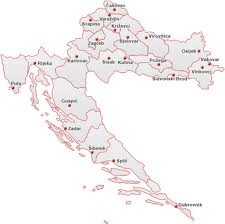 Napravila: Tea Čačko 8.b
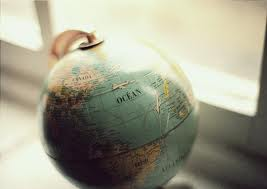